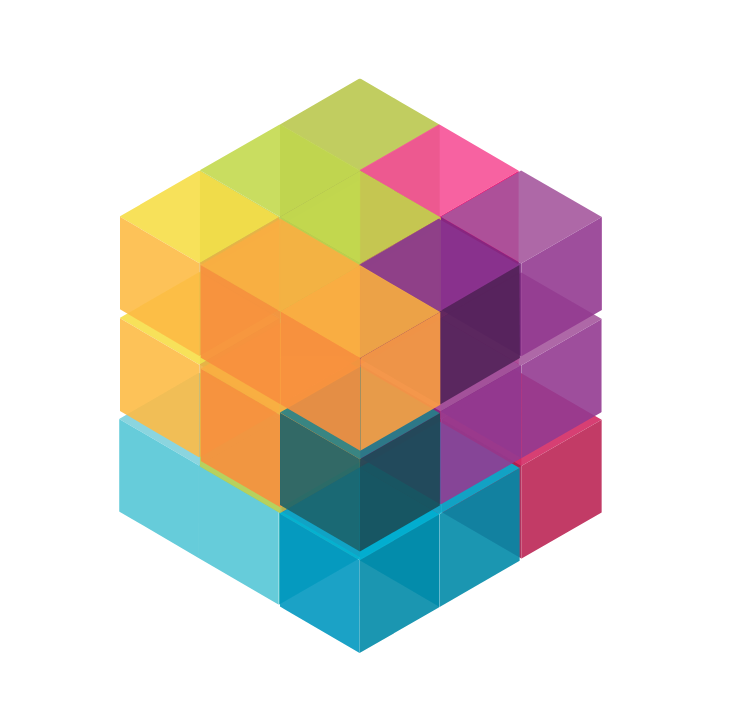 How to Leverage Libp2p for blockchain applications
@chrispacia - Lead backend dev OpenBazaar
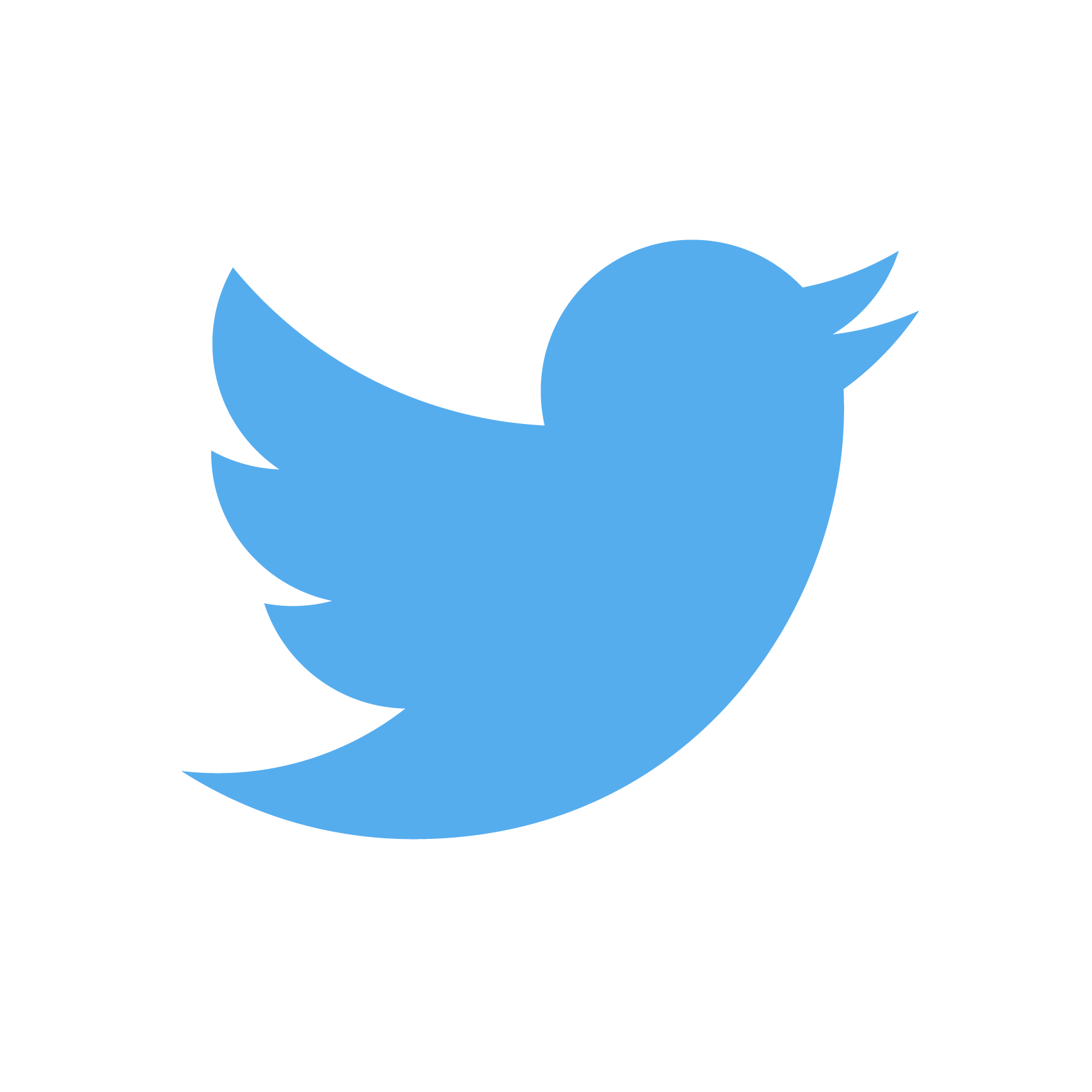 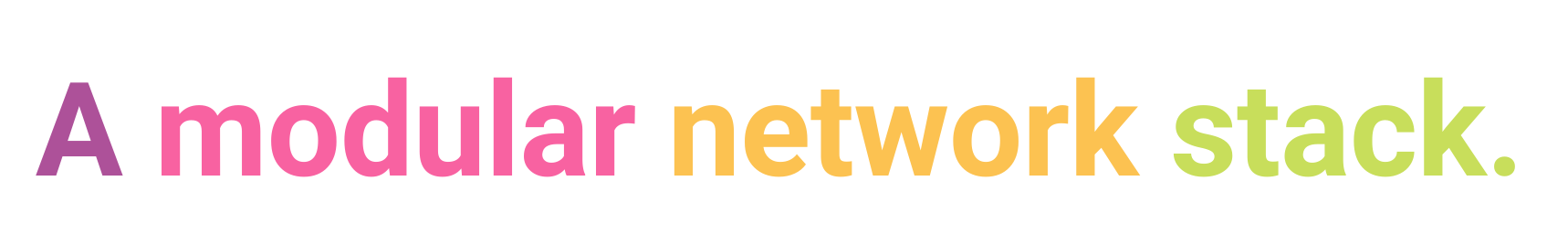 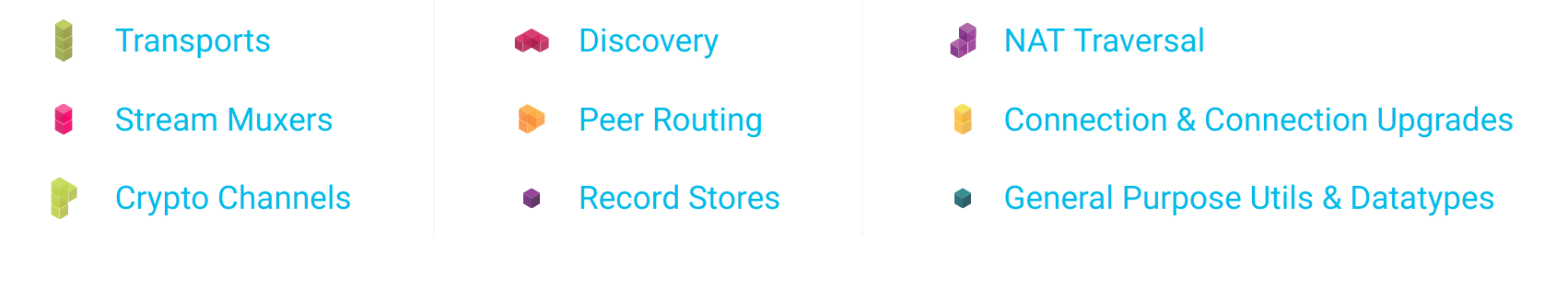 What
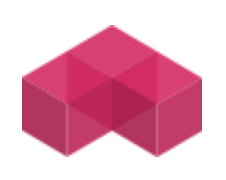 Identity
Peer discovery
Routing
Wire encryption/authentication
Multi-transport
Nat traversal
Stream/protocol multiplexing
Relaying
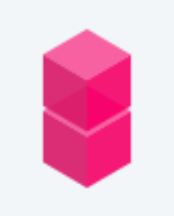 Common Needs
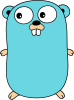 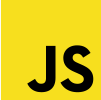 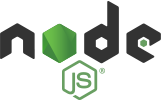 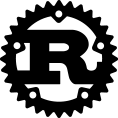 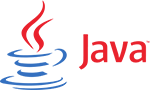 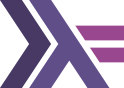 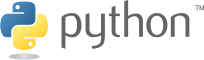 Languages
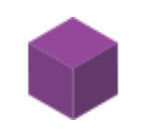 Transport agnostic
transports: TCP, UDP, SCTP, UDT, uTP, QUIC, SSH, etc.
authenticated transports: TLS, DTLS, CurveCP, SSH
Architecture
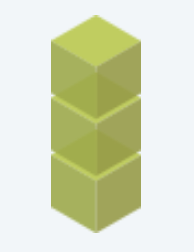 Support addresses for any network protocol.
Are self-describing.
Conform to a simple syntax, making them trivial to parse and construct.
Have human-readable and efficient machine-readable representations.
Encapsulate well, allowing trivial wrapping and unwrapping of encapsulation layers.
/ip6/fe80::8823:6dff:fee7:f172/tcp/4001
/ip4/162.246.145.218/udp/4001/utp
/onion/erhkddypoy6qml6h:4003
/ip6/2601:9:4f81:9700:803e:ca65:66e8:c21/udp/1234/quic
Multiaddr
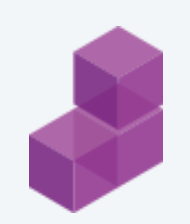 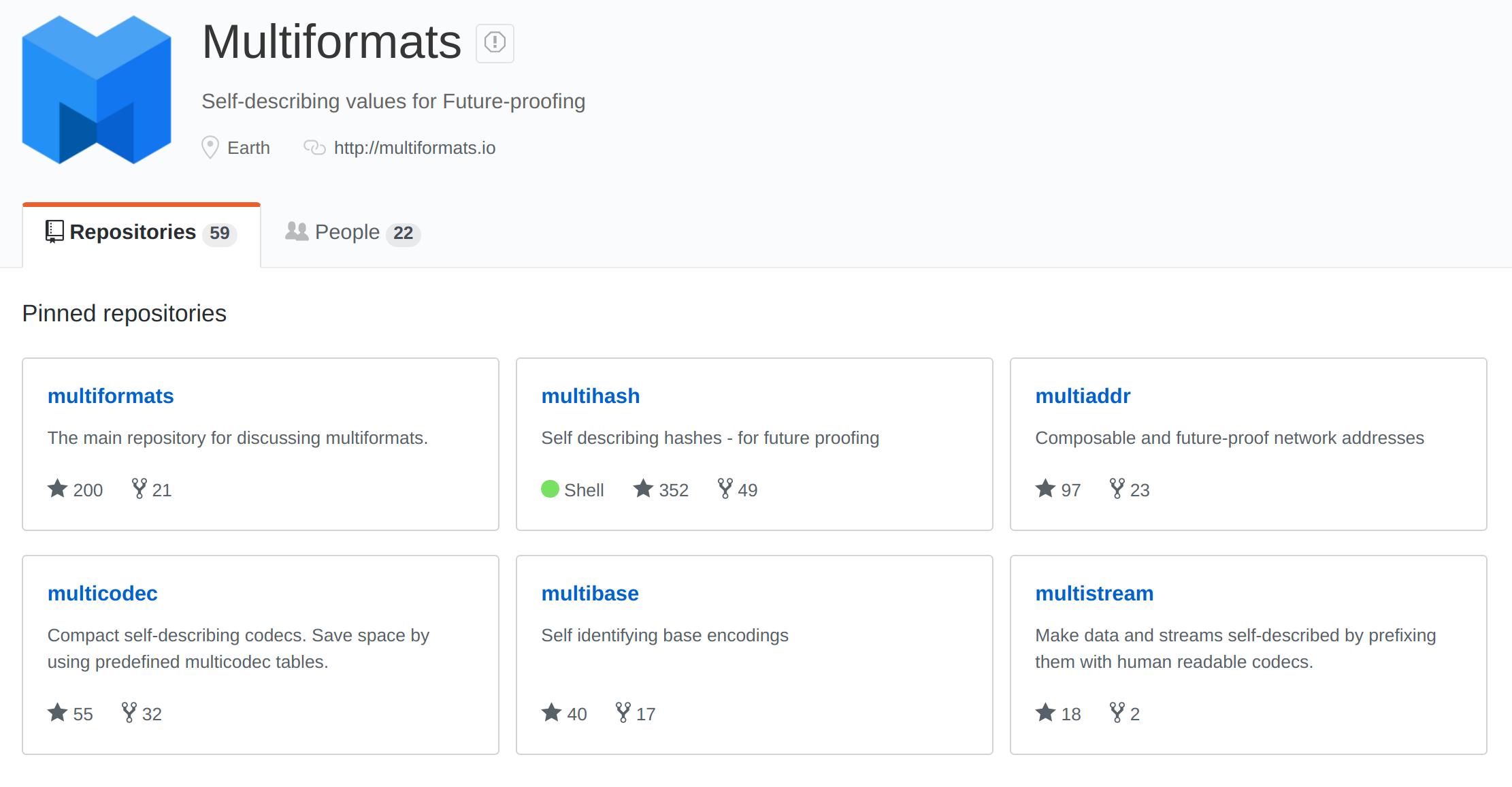 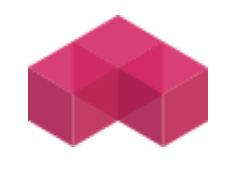 Format

<varint hash function code><varint digest size in bytes><hash function output>
Examples
# sha1 - 0x11 - sha1("multihash")111488c2f11fb2ce392acb5b2986e640211c4690073e # sha1 in hexCEKIRQXRD6ZM4OJKZNNSTBXGIAQRYRUQA47A==== # sha1 in base325dsgvJGnvAfiR3K6HCBc4hcokSfmjj # sha1 in base58ERSIwvEfss45KstbKYbmQCEcRpAHPg== # sha1 in base64# sha2-256 0x12 - sha2-256("multihash")12209cbc07c3f991725836a3aa2a581ca2029198aa420b9d99bc0e131d9f3e2cbe47 # sha2-256 in hexCIQJZPAHYP4ZC4SYG2R2UKSYDSRAFEMYVJBAXHMZXQHBGHM7HYWL4RY= # sha256 in base32QmYtUc4iTCbbfVSDNKvtQqrfyezPPnFvE33wFmutw9PBBk # sha256 in base58EiCcvAfD+ZFyWDajqipYHKICkZiqQgudmbwOEx2fPiy+Rw== # sha256 in base64
Multihash
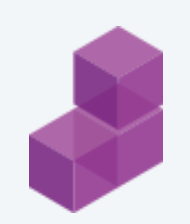 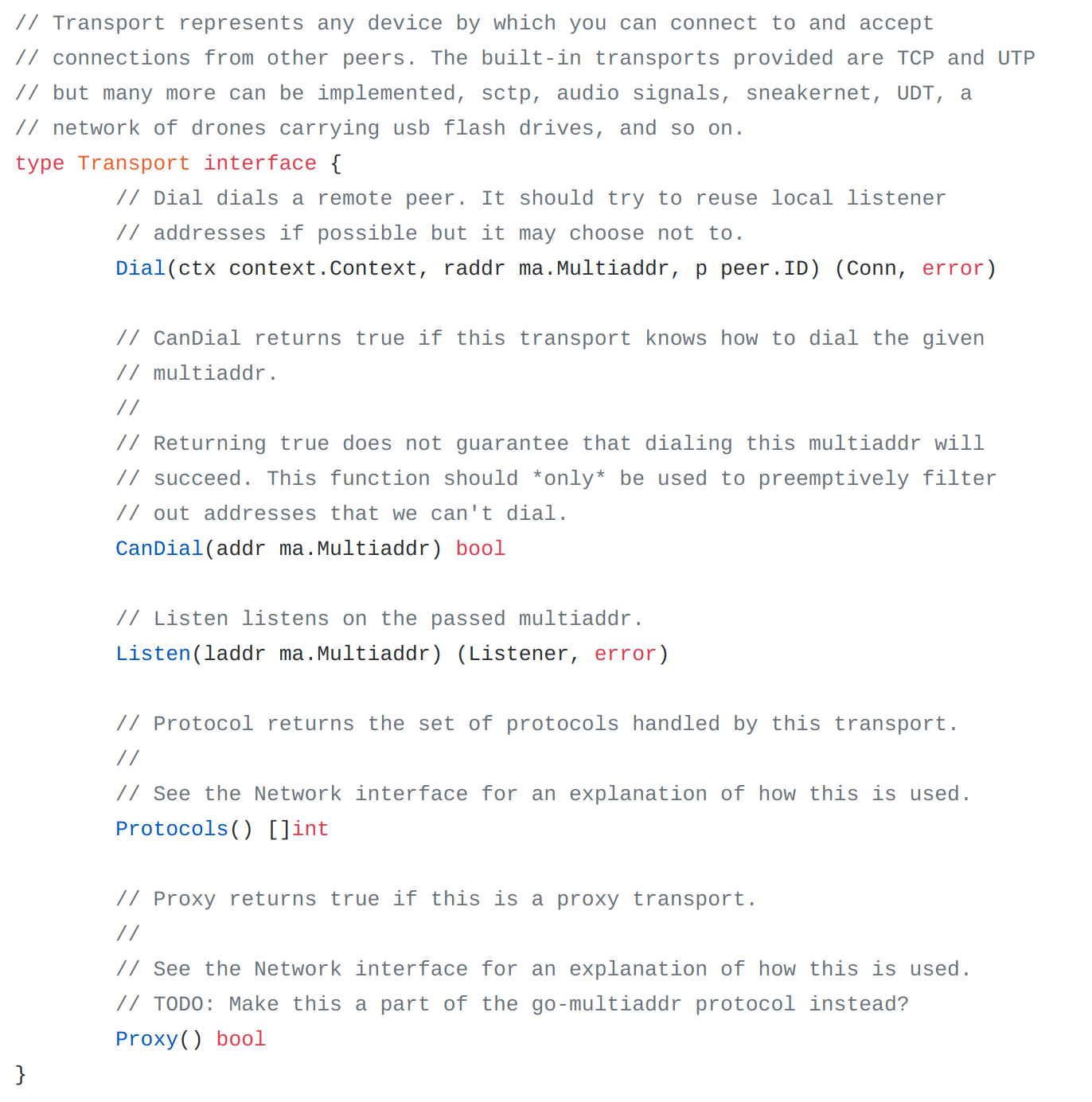 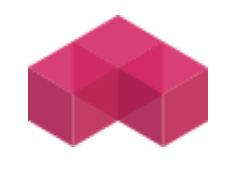 Multiplexing
can multiplex multiple listen network interfaces
can multiplex multiple transport protocols
can multiplex multiple connections per peer
can multiplex multiple client protocols
can multiplex multiple streams per protocol, per connection (SPDY, HTTP2, QUIC, SSH)
has flow control (backpressure, fairness)
encrypts each connection with a different ephemeral key
Architecture
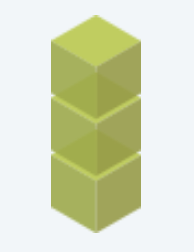 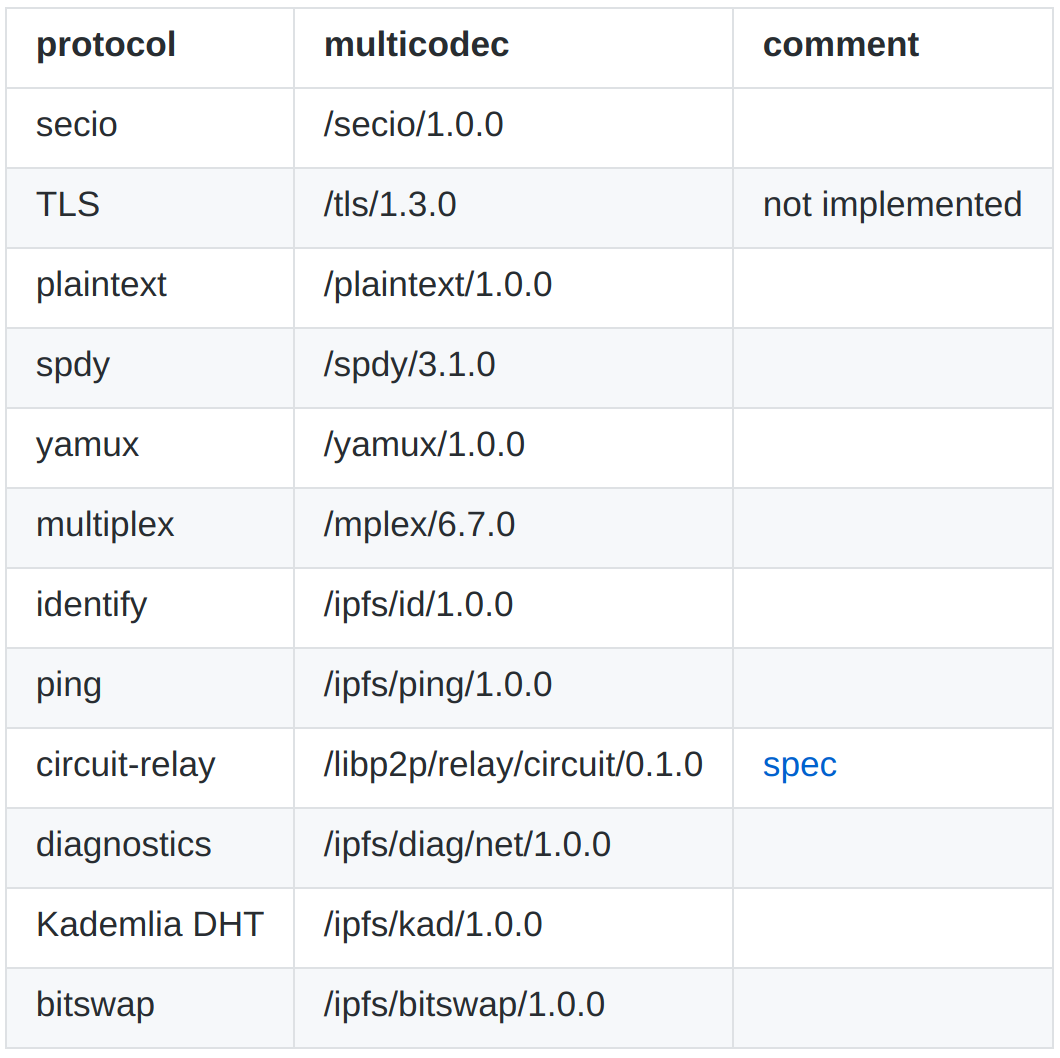 Protocol Muxing
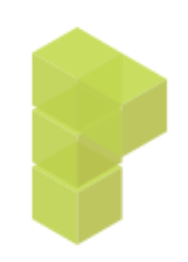 Encryption
	Communications on libp2p may be:
encrypted
signed (not encrypted)
clear (not encrypted, not signed)
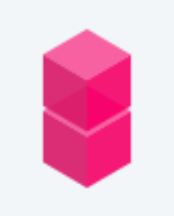 Architecture
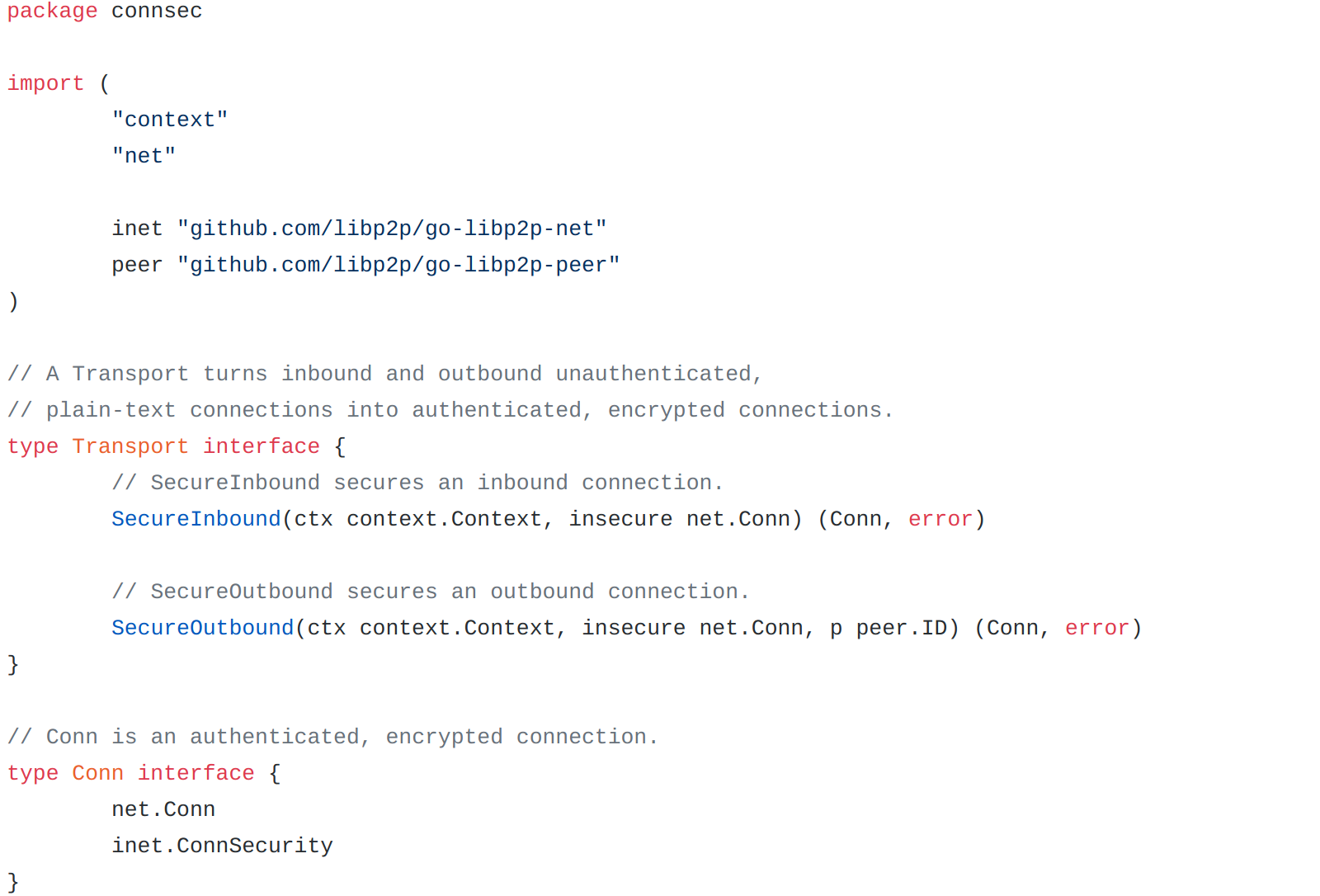 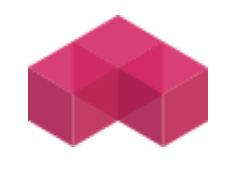 Nat Traversal / Relay
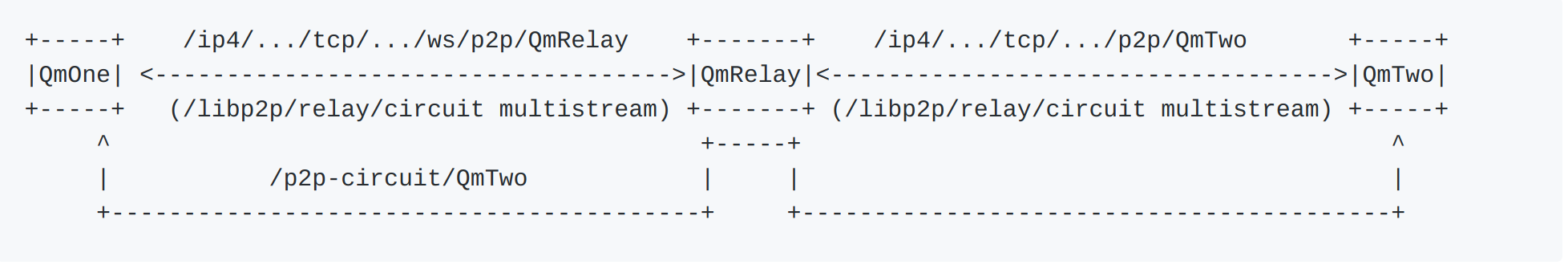 Multiaddr Format
[<relay peer multiaddr>]/p2p-circuit/<destination peer multiaddr>

Examples
/p2p-circuit/p2p/QmVT6GYwjeeAF5TR485Yc58S3xRF5EFsZ5YAF4VcP3URHt - Arbitrary relay node
/ip4/127.0.0.1/tcp/5002/p2p/QmdPU7PfRyKehdrP5A3WqmjyD6bhVpU1mLGKppa2FjGDjZ/p2p-circuit/p2p/QmVT6GYwjeeAF5TR485Yc58S3xRF5EFsZ5YAF4VcP3URHt - Specific relay node
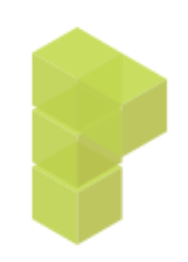 Architecture
Routing

Kademlia DHT
Supernode
MDNS
Other
Architecture
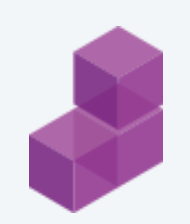 Lightning Network
02212d3ec887188b284dbb7b2e6eb40629a6e14fb049673f22d2a0aa05f902090e@162.246.145.218

Libp2p
QmYMR9kDCSF3yBVVyhsRepJC4Byx6TrYGbjZsBgzVP9rG2[	“/ip4/127.0.0.1/tcp/4001”,
“/ip4/127.0.0.1/tcp/9005/ws”
“/ip4/10.0.0.8/tcp/4001”,
“/ip4/10.0.0.8/tcp/4001/ws”,
 “/ip6/::1/tcp/4001”,
“/ip6/::1/tcp/9005/ws”,
“/ip6/Fe80::8823:6dff:fee7:f172/tcp/9005/ws”,
“/onion/erhkddypoy6qml6h:4003”	]
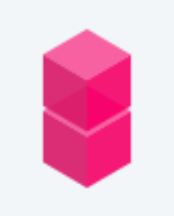 Routing
Pubsub
Propagate information throughout the network in a structured manner, with or without guarantees
 like: order, delivery, efficiency, fault tolerance and so on.
floodsub
multicast
Architecture
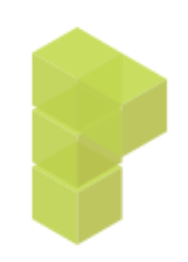 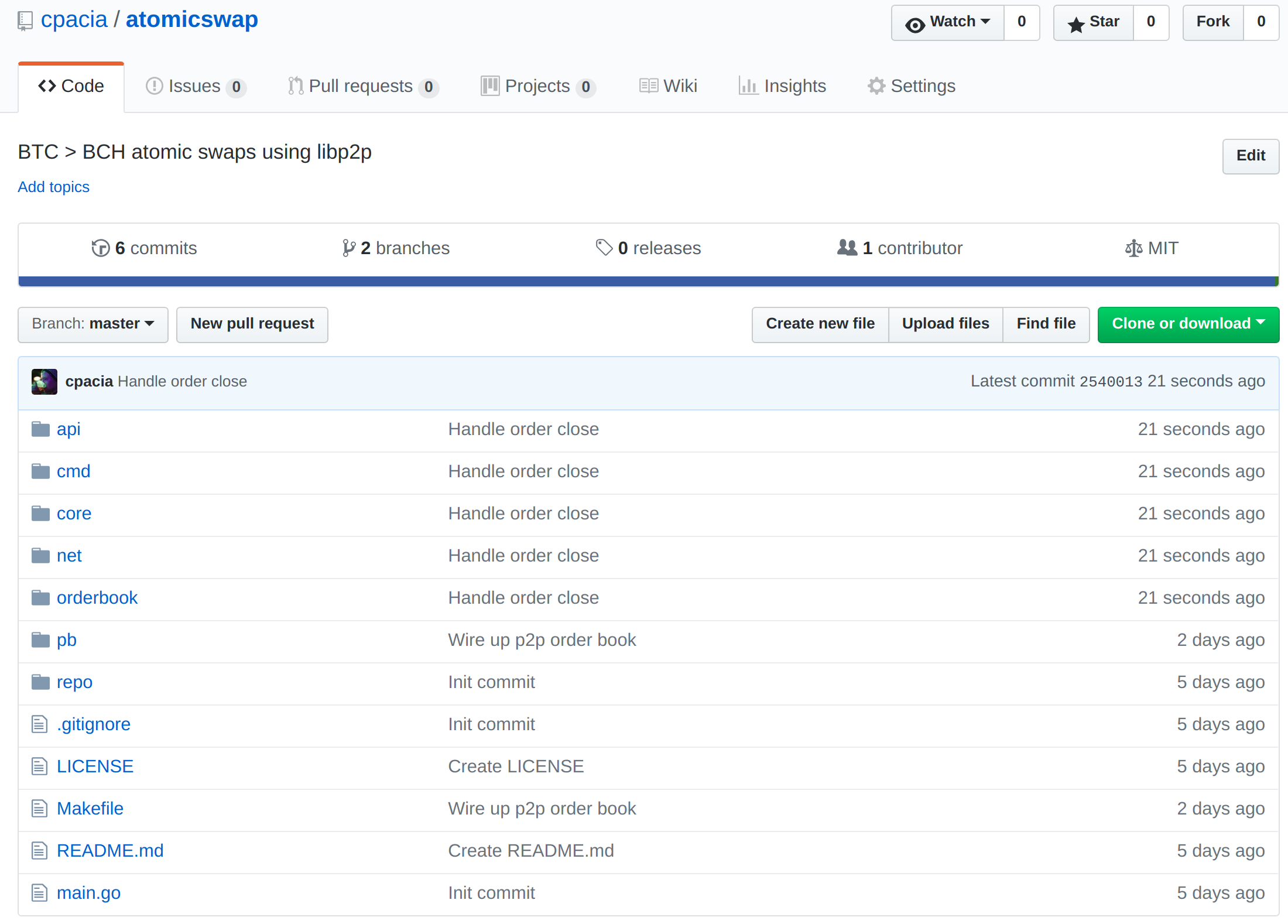 Identity
DHT
Protocol multiplexing
Wire encryption
Pubsub
Example
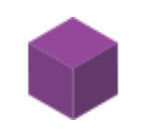 https://libp2p.io/

https://github.com/libp2p
@chrispacia
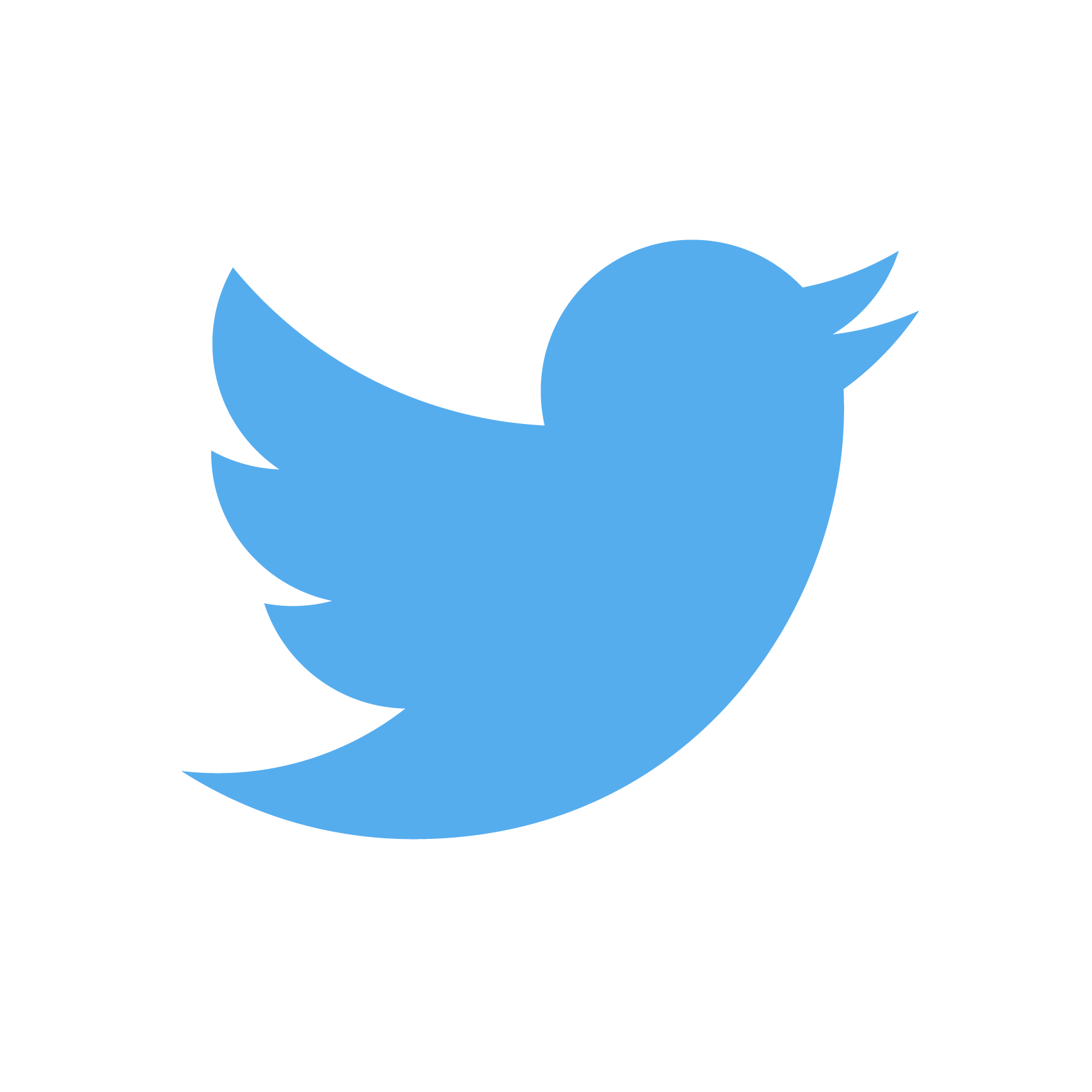 ctpacia@gmail.com
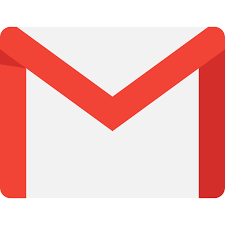 Further Reading
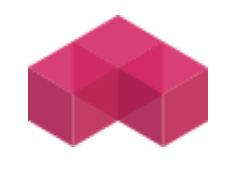